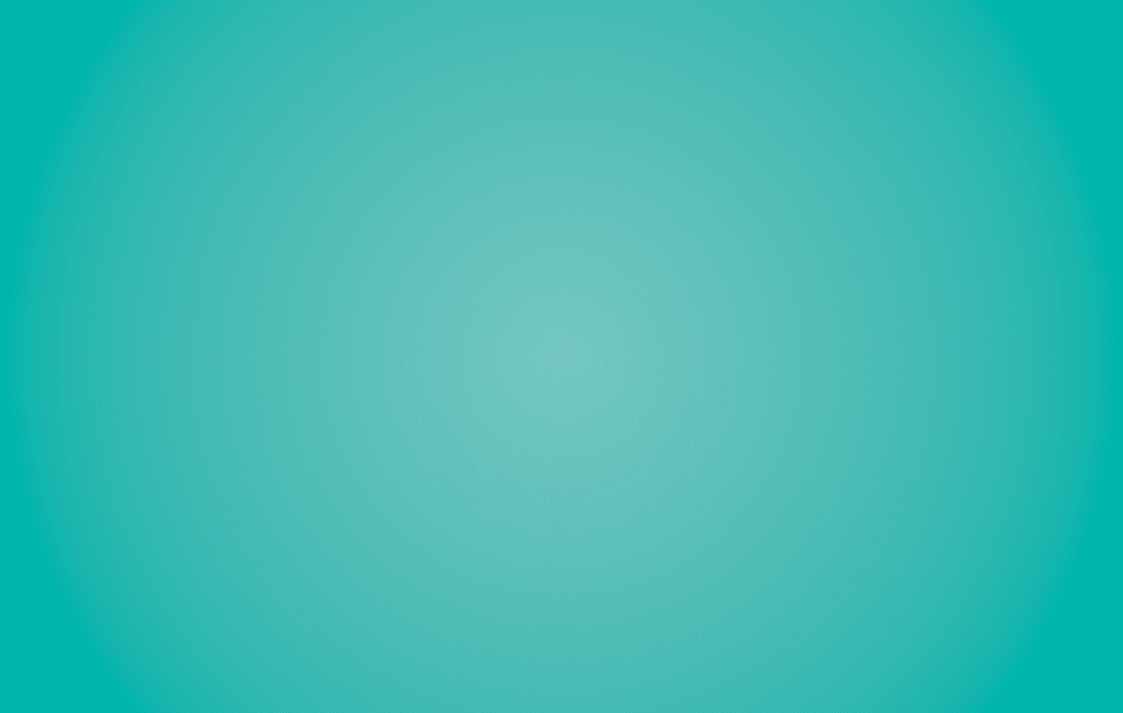 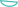 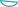 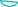 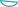 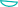 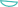 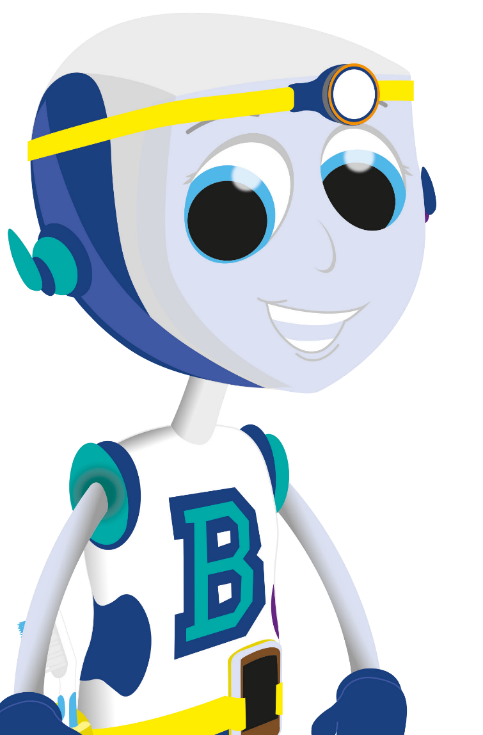 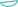 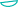 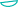 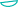 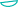 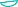 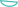 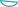 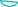 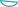 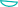 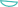 Why do we  have t eeth?
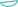 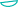 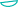 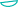 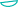 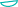 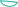 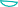 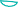 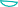 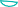 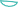 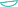 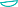 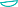 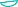 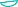 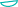 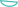 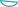 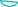 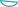 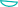 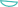 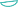 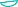 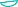 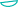 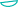 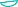 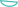 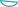 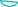 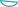 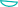 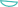 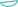 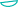 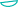 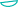 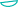 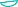 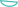 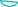 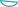 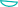 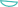 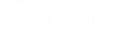 EARLY YEARS Lesson 1
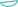 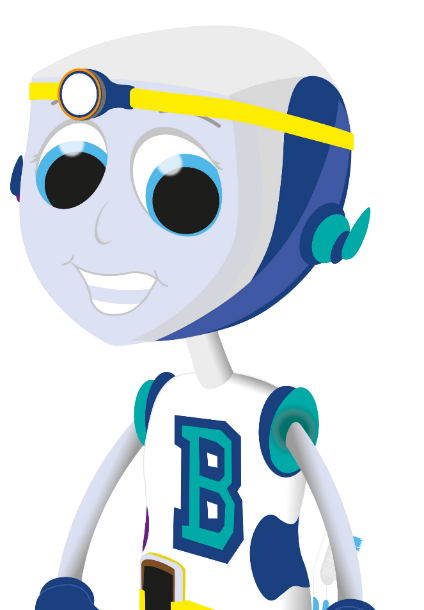 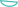 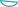 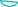 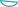 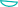 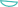 Our teeth are special,  we  need them to help us
do many things. 

What do we need  our teeth for?
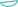 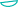 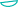 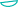 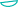 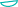 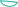 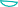 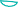 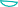 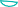 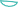 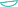 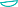 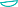 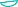 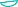 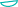 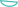 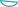 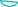 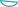 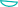 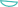 © Oral Health Foundation www.dentalhealth.org
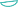 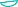 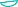 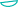 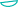 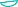 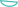 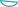 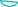 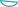 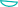 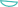 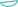 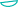 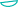 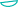 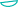 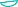 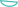 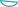 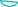 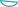 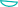 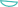 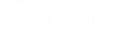 EARLY YEARS KS1 Foundation Stage Lesson 1
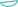 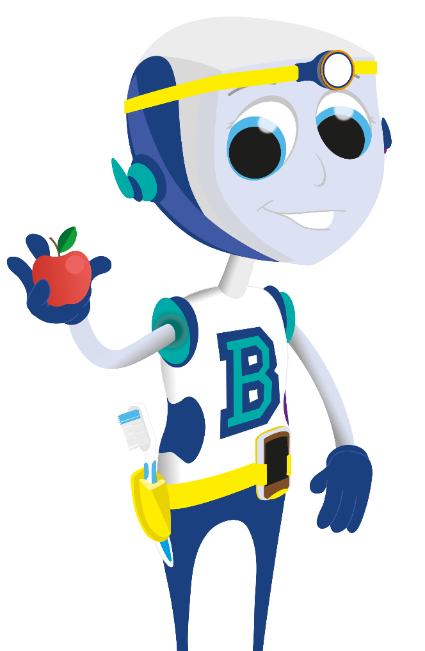 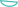 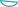 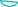 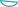 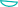 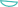 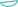 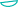 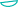 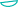 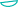 W e need our teeth to  eat 	  W e need our teeth to smile  W e need our teeth to talk
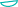 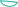 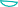 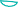 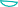 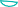 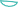 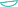 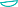 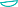 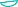 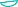 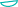 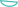 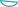 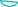 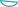 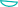 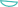 © Oral Health Foundation www.dentalhealth.org
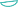 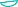 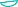 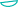 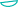 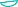 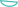 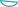 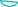 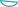 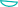 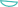 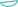 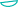 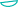 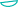 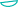 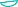 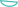 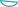 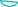 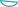 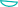 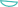 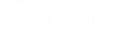 EARLY YEARS KS1 Foundation Stage Lesson 1
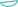 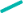 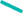 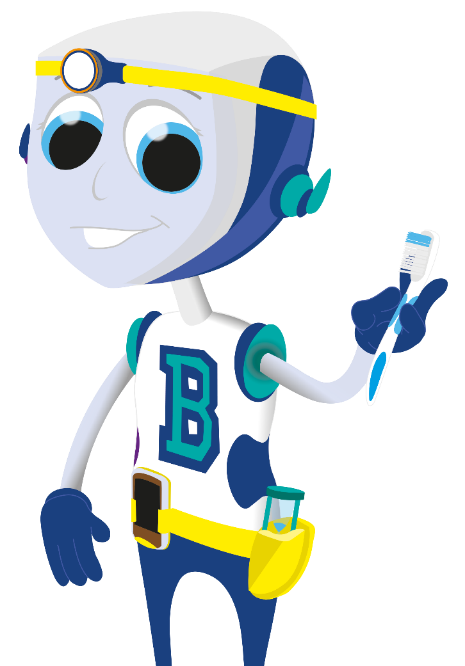 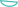 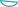 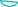 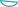 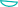 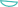 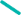 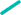 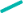 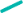 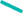 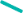 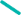 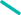 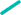 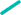 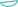 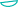 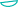 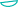 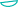 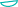 How many  teeth do  you have?
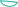 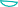 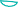 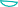 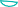 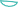 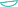 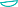 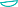 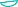 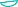 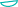 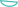 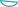 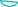 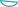 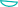 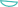 © Oral Health Foundation www.dentalhealth.org
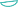 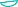 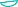 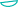 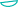 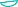 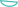 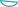 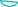 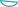 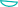 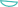 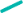 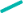 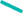 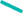 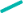 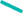 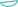 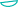 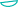 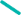 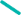 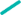 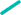 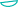 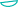 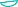 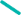 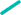 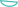 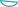 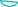 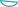 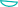 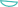 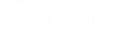 EARLY YEARS KS1 Foundation Stage Lesson 1
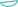 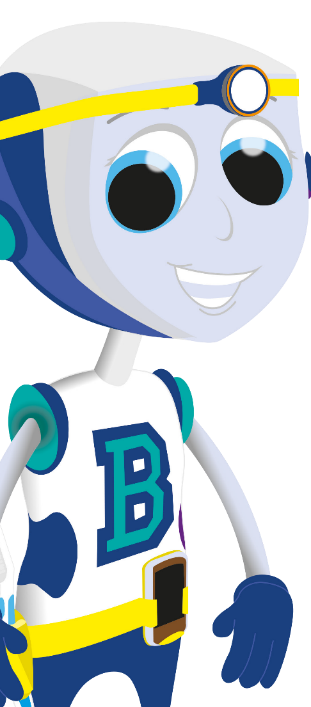 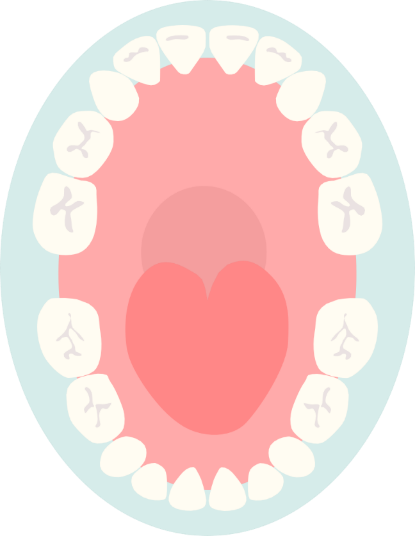 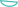 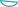 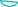 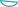 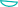 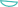 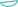 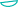 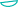 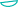 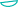 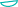 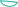 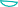 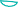 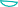 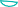 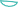 L et’s  count  together
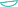 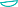 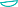 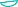 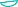 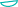 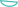 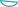 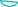 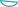 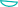 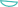 © Oral Health Foundation www.dentalhealth.org
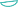 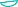 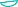 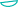 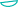 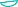 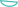 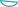 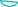 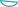 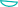 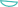 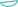 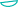 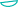 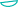 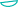 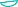 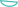 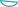 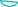 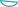 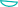 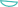 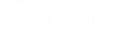 EARLY YEARS KS1 Foundation Stage Lesson 1
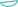 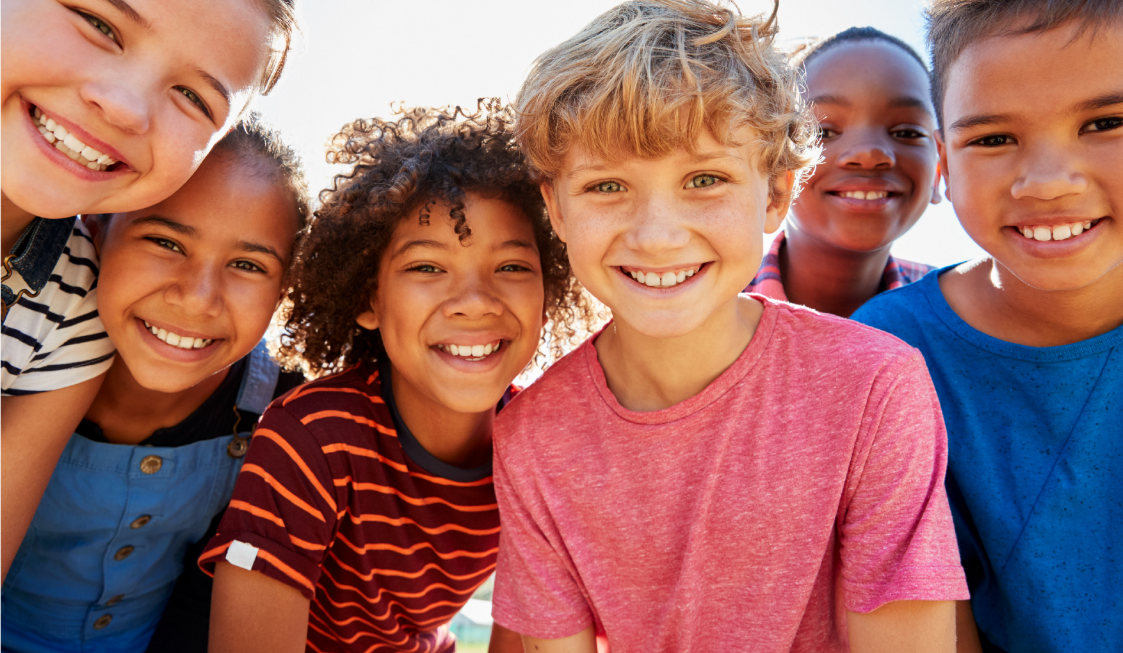 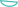 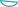 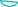 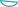 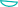 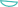 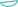 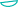 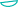 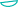 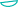 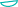 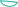 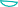 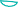 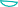 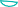 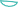 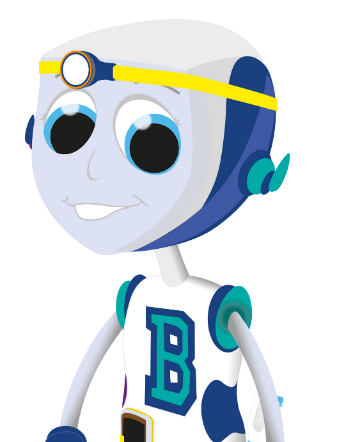 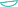 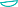 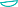 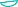 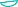 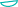 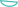 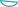 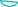 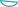 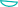 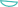 © Oral Health Foundation www.dentalhealth.org
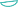 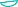 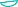 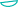 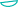 You should
h  ave 20 t  eeth
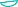 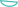 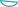 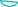 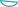 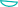 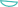 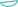 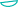 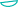 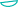 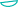 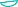 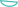 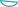 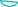 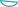 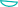 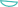 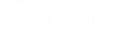 EARLY YEARS KS1 Foundation Stage Lesson 1
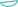 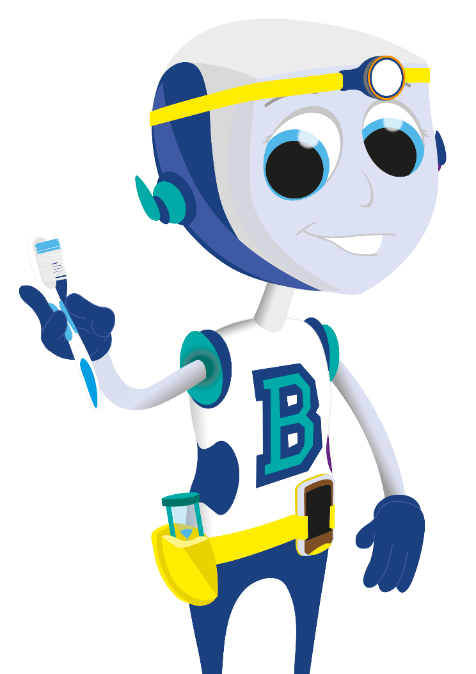 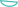 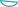 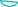 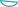 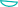 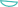 It’s important  to look after  these teeth

Do you know  how we look after  our teeth?
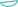 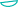 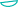 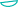 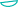 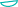 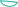 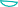 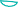 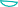 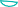 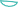 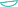 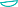 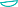 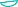 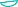 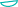 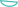 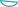 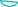 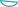 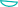 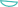 © Oral Health Foundation www.dentalhealth.org
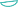 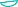 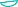 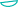 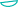 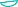 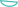 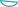 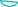 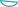 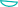 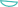 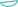 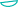 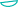 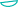 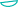 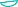 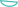 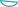 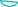 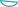 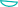 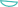 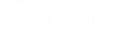 EARLY YEARS KS1 Foundation Stage Lesson 1
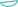 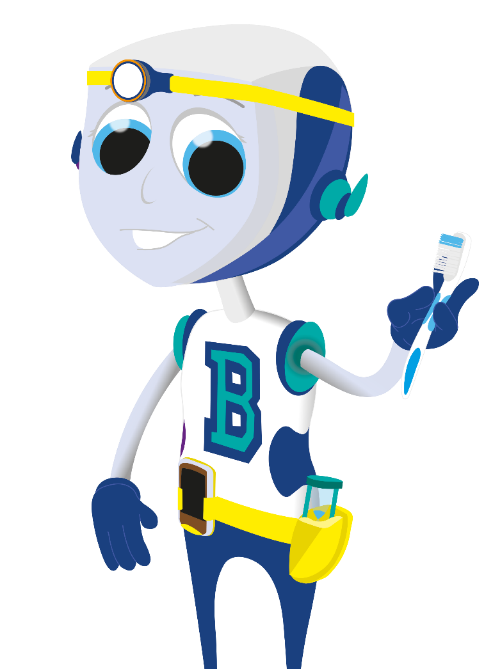 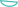 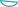 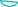 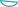 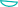 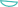 We should 	brush our  teeth for two minutes,  when we go to bed  and  one other  time during  the day.
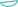 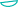 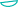 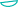 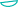 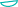 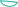 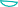 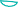 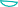 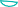 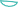 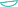 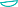 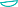 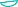 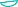 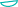 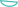 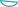 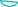 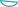 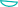 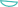 © Oral Health Foundation www.dentalhealth.org
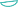 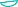 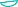 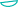 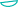 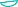 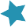 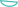 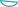 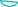 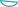 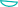 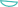 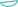 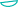 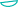 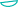 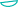 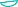 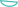 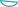 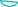 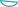 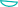 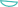 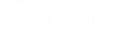 EARLY YEARS Lesson 1
EARLY YEARS KS1 Foundation Stage Lesson 1
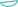 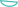 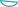 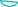 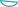 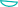 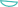 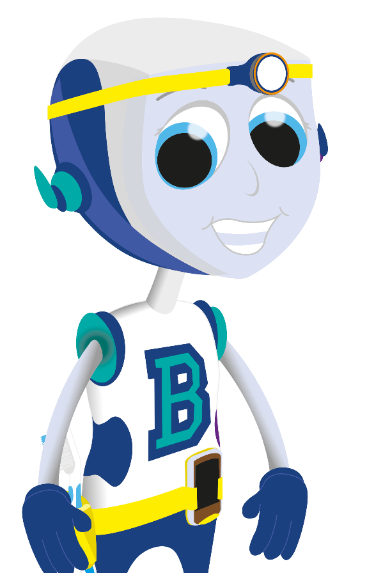 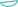 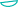 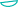 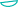 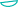 W e use a pea sized
amount of toothpaste
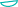 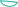 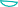 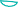 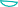 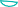 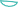 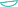 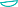 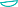 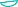 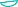 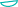 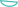 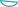 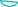 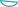 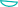 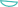 © Oral Health Foundation www.dentalhealth.org
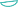 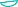 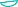 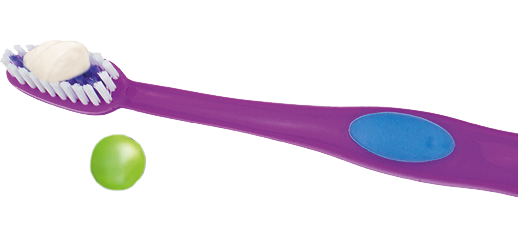 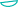 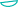 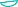 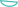 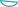 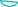 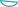 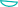 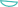 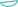 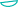 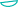 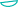 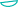 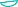 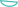 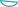 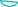 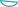 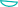 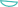 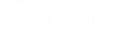 EARLY YEARS KS1 Foundation Stage Lesson 1
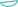 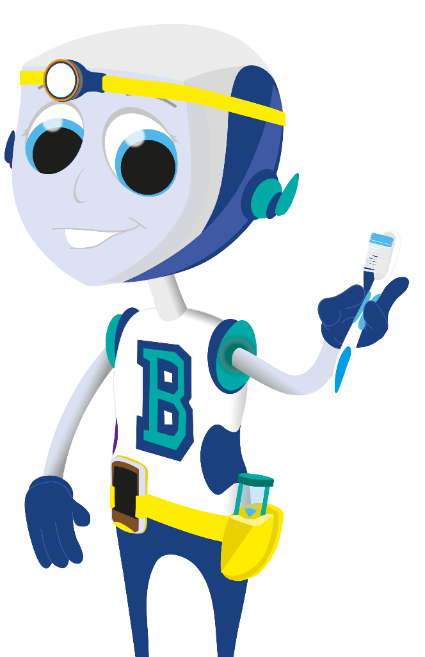 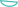 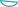 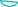 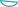 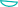 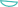 Then we brush every  tooth, and the gumline  too  , making  tin y circles  with the toothbrush.
First brush the outside of  the teeth, both top and
bo ttom
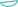 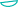 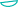 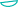 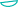 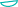 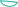 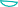 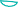 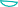 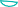 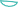 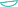 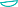 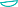 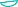 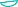 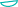 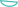 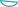 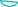 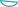 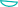 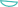 © Oral Health Foundation www.dentalhealth.org
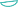 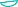 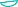 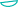 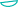 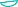 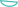 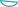 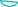 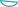 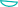 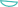 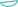 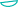 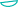 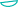 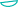 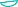 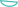 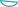 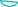 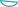 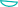 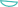 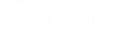 EARLY YEARS KS1 Foundation Stage Lesson 1
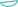 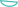 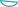 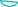 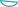 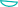 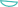 Brush the inside of
all the teeth and then the  biting surface of every tooth.
It’s important  that we  take 	  our time and make su re
we do  it properly.
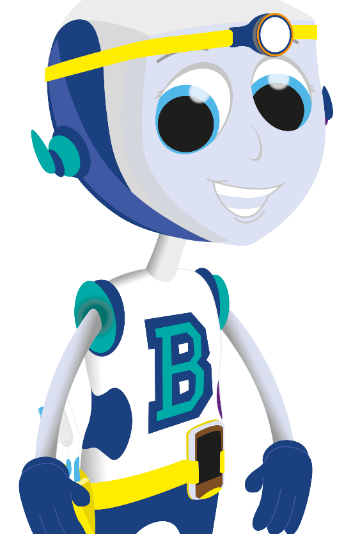 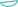 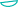 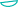 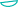 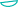 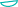 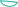 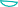 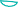 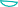 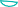 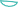 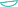 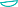 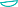 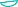 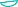 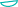 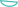 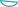 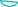 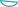 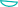 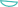 © Oral Health Foundation www.dentalhealth.org
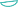 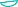 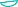 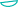 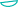 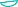 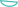 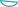 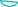 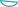 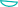 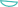 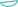 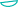 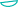 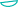 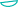 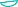 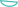 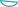 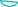 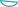 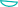 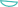 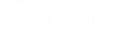 EARLY YEARS KS1 Foundation Stage Lesson 1
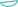 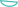 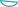 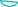 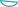 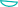 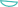 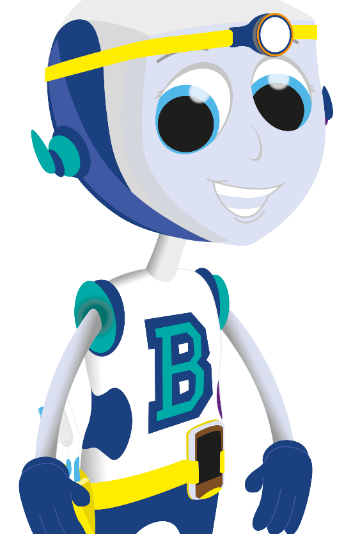 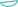 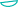 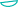 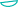 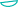 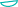 Then spit out the  toothpaste.
DON’T rinse your mouth,  just your toothbrush
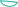 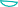 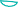 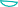 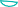 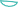 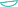 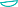 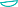 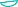 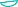 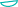 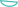 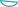 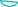 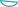 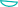 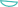 © Oral Health Foundation www.dentalhealth.org
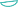 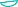 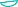 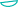 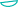 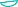 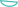 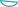 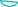 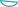 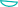 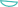 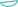 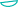 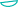 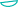 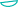 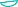 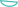 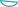 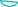 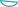 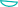 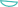 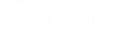 EARLY YEARS KS1 Foundation Stage Lesson 1
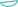 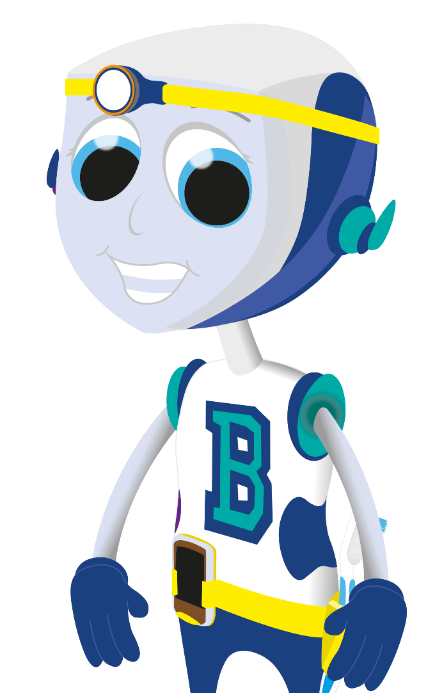 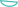 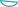 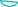 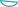 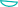 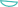 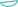 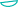 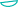 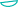 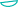 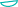 Well Done!
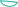 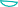 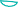 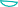 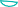 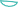 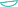 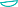 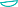 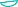 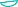 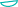 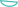 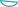 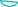 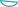 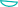 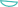 © Oral Health Foundation www.dentalhealth.org
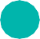 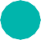 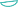 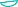 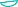 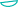 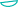 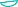 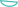 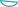 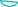 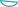 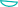 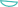 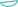 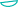 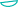 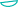 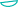 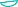 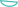 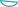 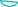 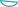 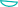 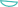 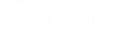 EARLY YEARS KS1 Foundation Stage Lesson 1